Reengineering the Audit with Blockchain and Smart Contracts
Presented by:
Andrea M. Rozario
Ph.D. Candidate
Rutgers Business School
Why blockchain for auditing?
Lower risk of management override than in an ERP system, no “super user” role in blockchain and it is difficult to alter records (Ibrahim 2017; Glaser 2017; Olsen et al. 2019)

Secure platform for third party monitoring, “guard the guards”, and enhance trust in the capital markets (Alles et al. 2004)
Mitigate the risk of manipulation of audit workpapers
Proactive inspection process to detect deficiencies near real-time

Optimize the use of blockchain for auditing given its increasing adoption
Introduction
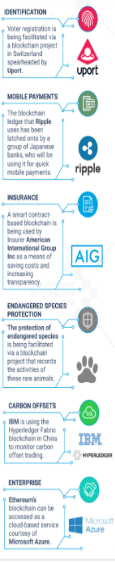 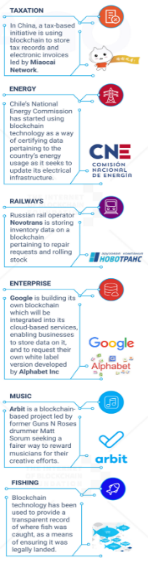 Blockchain is a decentralized, distributed, and secure ledger originally developed for Bitcoin transactions

Types of blockchain databases: public (permissionless), private (permissioned)

Smart contracts autonomously execute the tasks for terms of contracts but can be useful in an auditing context

Blockchain and smart contracts can change the way audits  are performed and disseminated

Source: https://medium.com/@matteozago/50-examples-of-how-blockchains-are-taking-over-the-world-4276bf488a4b
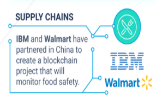 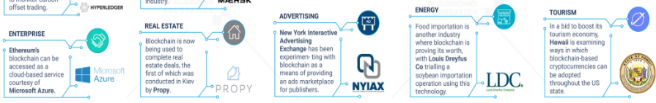 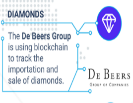 Objectives
How can auditors leverage blockchain and smart contracts as audit data analytic tools to enhance audit quality?

Map the characteristics of blockchain that can enhance audit evidence to PCAOB requirements

Propose an external audit blockchain supported by a variety of smart audit procedures

Propose novel functions for the PCAOB and a holistic audit framework
Motivation
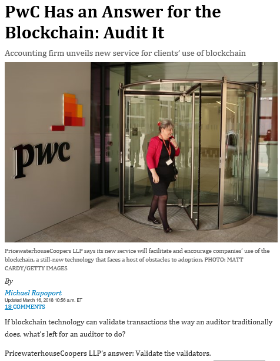 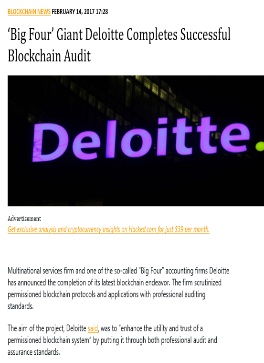 Information Gap – Financial Statement Users
Performance Gap -  PCAOB
Expectations gap
Increasing adoption of blockchain
Important to explore how auditors can leverage blockchain and smart contracts to narrow gap
Blockchain can Improve the Reliability of Internal and External Audit Evidence
Requirements of audit evidence: sufficiency, relevance and reliability (PCAOB AS 1105 2010)
Blockchain Audit Evidence and Smart Audit Procedures can Improve Audit Quality and Reporting
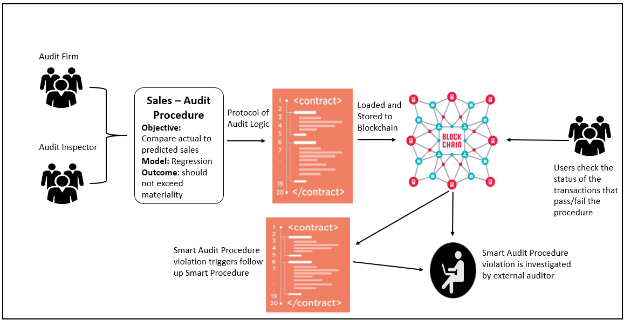 Interlinked Blockchain Ecosystems
Audit PBC Ecosystem
Smart Audit Procedures
Revenue Analytics
PCAOB
SEC
Public Parties
Smart Controls 
 & 
Smart Analytics
Auditor
Audit Committee
Business PBC Ecosystem
Bank
Supplier 
A
Auditor
Customer A
Customer B
Client
Evolving the role of the PCAOB
The PCAOB oversees audit firms to ensure audits are conducted in accordance with GAAS 
Seeks to improve their inspection process
Expected to enhance efficiency by relying on technology

New role for PCAOB as an active node on the audit blockchain to validate smart audit procedures and review their results

Issues such as the performance of inadequate audit procedures can be mitigated
Holistic Audit Approach for Revenue
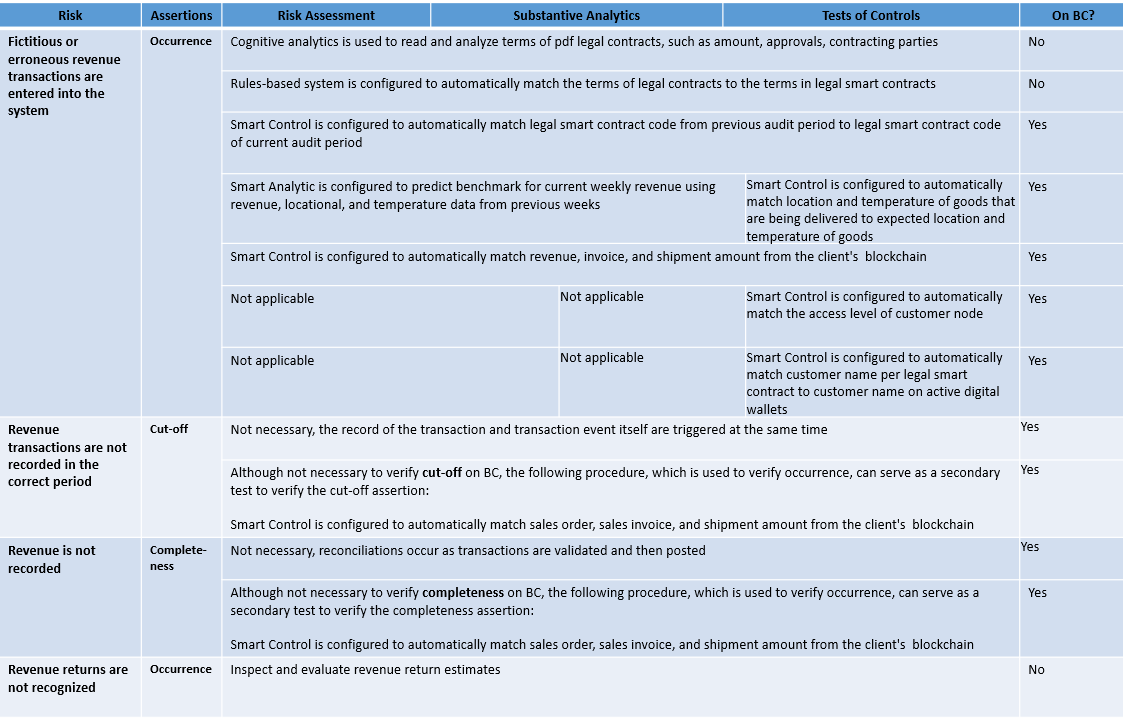 Issues and Future Research
Contributions
Explores the evolution of auditing in light of blockchain of smart contracts by:
Proposing an external audit blockchain supported by smart audit procedures
Discussing the issues related to the application of these technologies


Existing audit risks were considered, new audit risks may emerge

Described purpose and usefulness of the external audit blockchain
Limitations and Future Research
Thank you!